Effects of Astrocyte Calcium on Cocaine Taking Behavior
Name: Jonathan Wood
Major: Psychology
PI/Faculty Advisor: Kate Reissner
Faculty Department: Neuroscience
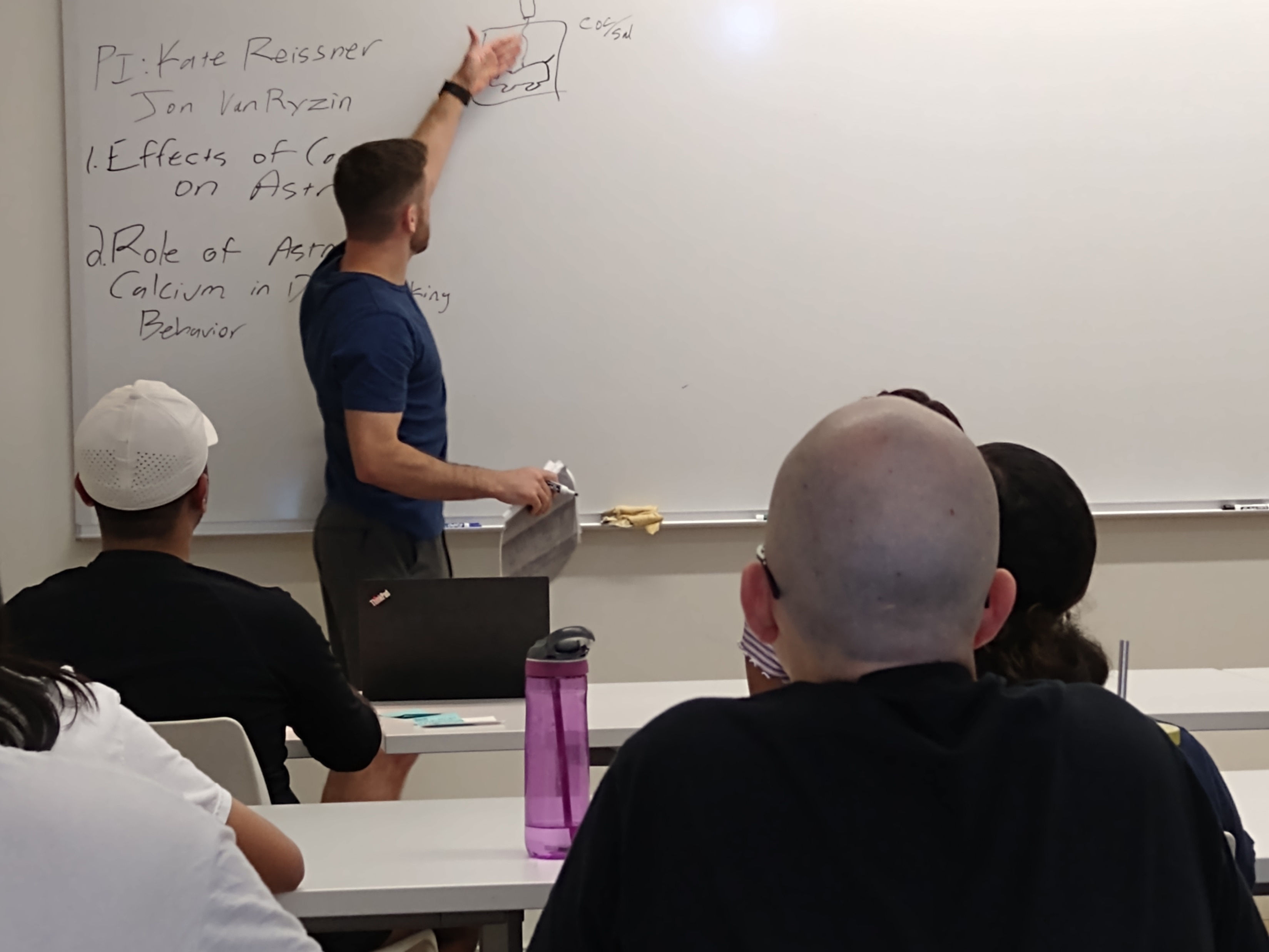 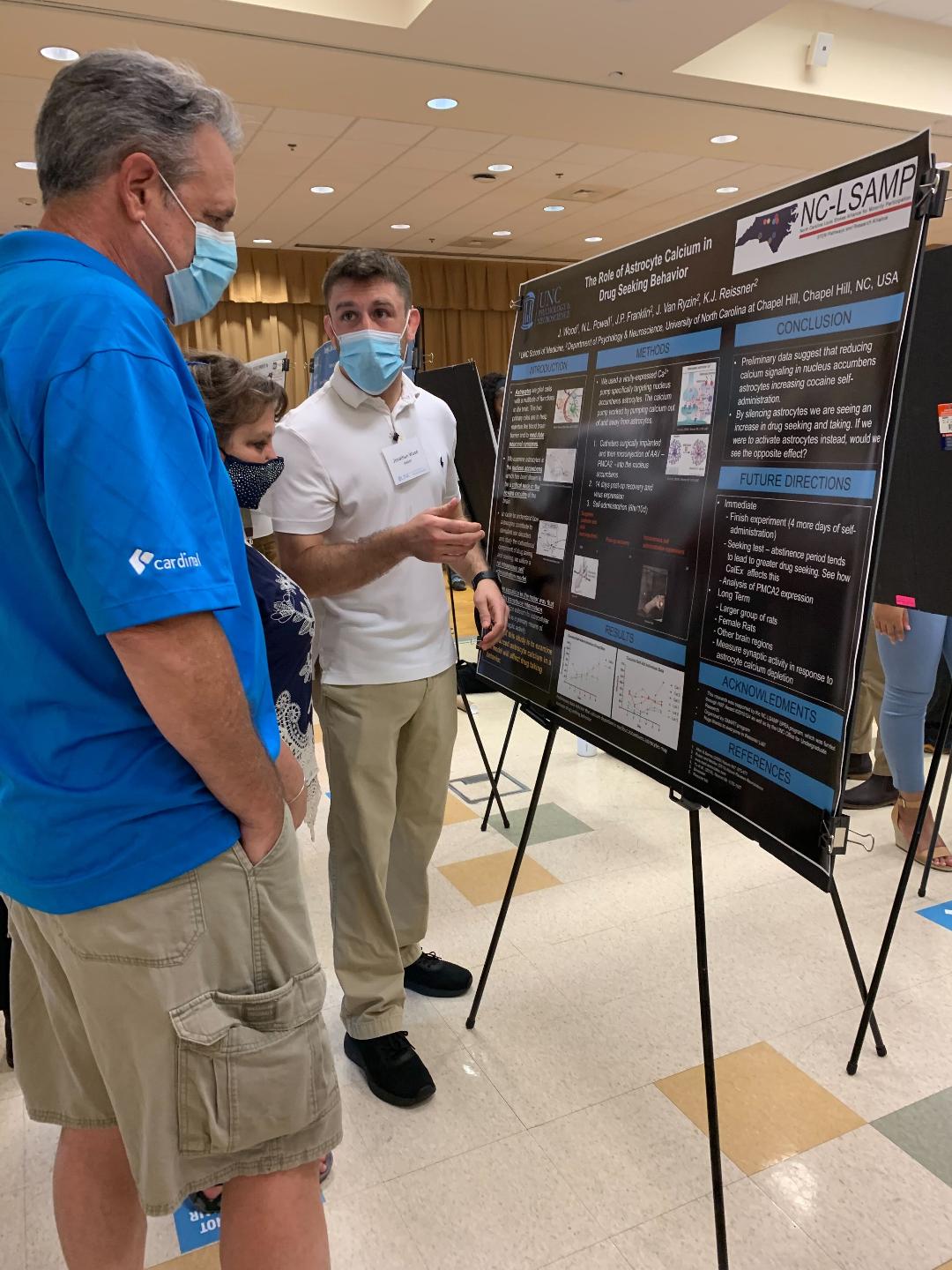 Research Question: How does reduced astrocyte calcium in a rat model affect drug taking behavior?
Importance of Research Question: Cocaine is a readily used substance in the US with over 5 million people aged 12 or older reporting having used cocaine within the last year1. 40-60% of individuals being treated for substance use disorders relapse within the first year of starting treatment2. Understanding the mechanisms at a cellular level that contribute to the addictive nature of cocaine is pertinent to developing new treatments. Currently there are no FDA approved treatments for psychostimulant use disorders essentially leaving no scientifically backed remedy for those seeking a road to recovery. 
	We know that astrocytes are the modulators of neuronal synapses. Neurons are what transmit the reward signals within the brain after the consumption of cocaine. We also know that calcium is essential to astrocytes ability to modulate neurons. By reducing astrocyte calcium, we are in essence, silencing astrocytes and their functioning. In furthering the understanding of the role that astrocytes play in drug taking behavior, we are expanding our knowledge of the mechanisms involved in the reward circuitry of the brain.
References:
NIDA. 2022, January 26. What is the scope of cocaine use in the United States? . Retrieved from https://nida.nih.gov/publications/research-reports/cocaine/what-scope-cocaine-use-in-united-states on 2022, August 5
Sinha R. (2011). New findings on biological factors predicting addiction relapse vulnerability. Current psychiatry reports, 13(5), 398–405. https://doi.org/10.1007/s11920-011-0224-0
Results: Preliminary data suggest that reducing calcium signaling in nucleus accumbens astrocytes 	increases cocaine taking in the rat model.
Importance of Results to Scientific Community: These results suggest that astrocyte calcium 	in the nucleus accumbens plays a role in cocaine taking. This information can lead to other studies 	and alterations of astrocyte calcium to see the effects that will be had. If decreasing astrocyte 	calcium and silencing astrocytes leads to greater cocaine taking, perhaps increasing calcium and/or 	activating astrocytes will lead to less cocaine taking.
Importance of Results to General Audience: In regards to the general audience, these results 	are important as they show the progress being made when it comes to understanding what is going 	on in the brain in relation to cocaine taking desire. The more information the scientific community 	can establish in regards to psychostimulant use disorders, the closer we get to developing 	treatments for such and being able to help those in need.